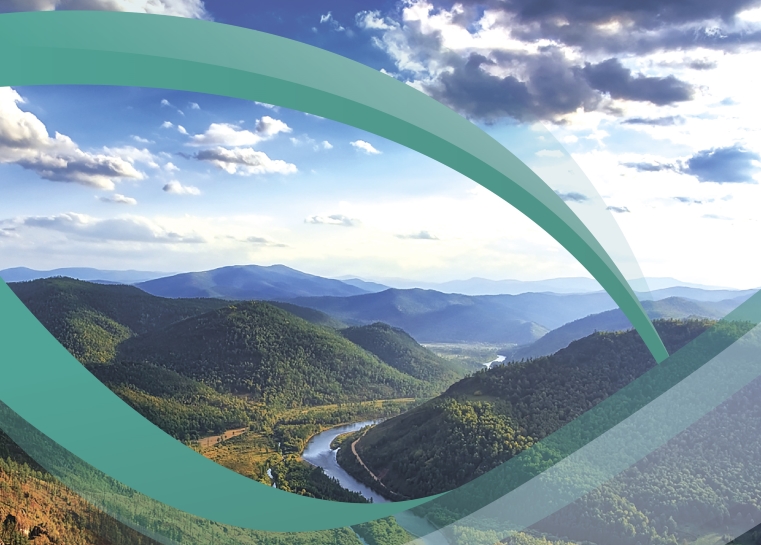 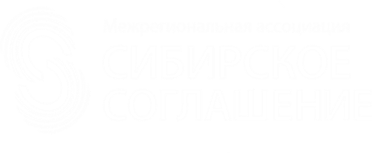 КОНЦЕПЦИЯ
МЕЖРЕГИОНАЛЬНОЙ ПРОГРАММЫ
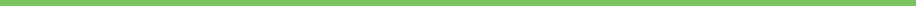 «РАЗВИТИЕ ВНУТРЕННЕГО И ВЪЕЗДНОГО ТУРИЗМА В СИБИРИ (2019-2025 гг.)»
ФОРМАЛЬНОЕ ОСНОВАНИЕ ДЛЯ ИНИЦИАЦИИПРОГРАММЫ
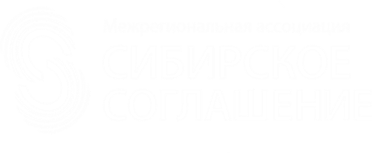 Решение Совета МАСС от 28 июня 2019 года, город Кызыл
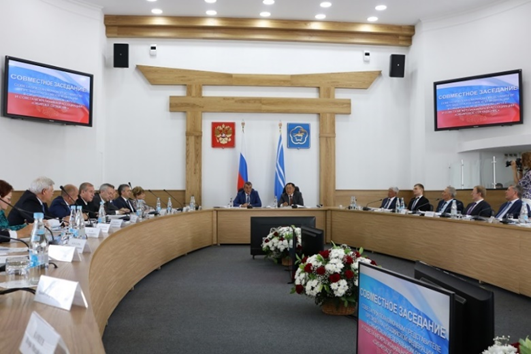 3.4. Исполнительному комитету МАСС подготовить и представить на утверждение очередного заседания Совета МАСС проектное предложение по разработке и реализации межрегиональной программы «Развитие внутреннего и въездного туризма в Сибири (2019 – 2025 годы)»
2
АКТУАЛЬНОСТЬ РЕАЛИЗАЦИИ ПРОГРАММЫ
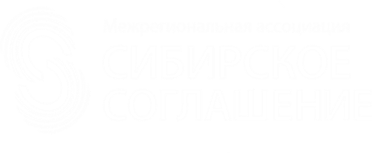 Роль туризма в социально-экономическом развитии субъектов РФ – членов МАСС
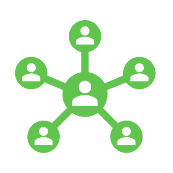 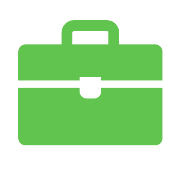 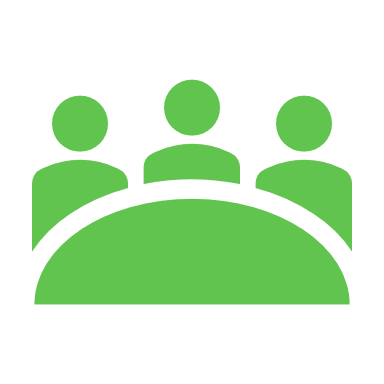 3
МЕСТО ПРОГРАММЫ В СИСТЕМЕ СТРАТЕГИЧЕСКОГО ПЛАНИРОВАНИЯ РОССИЙСКОЙ ФЕДЕРАЦИИ
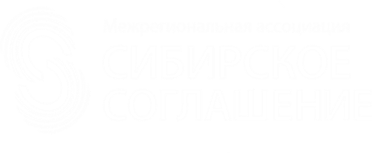 4
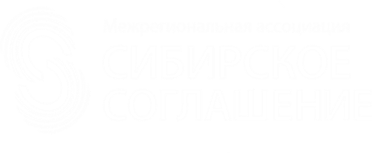 ВРЕМЕННАЯ ПРОЕКТНАЯ КОМАНДА
Организации, привлеченные для разработки Программы
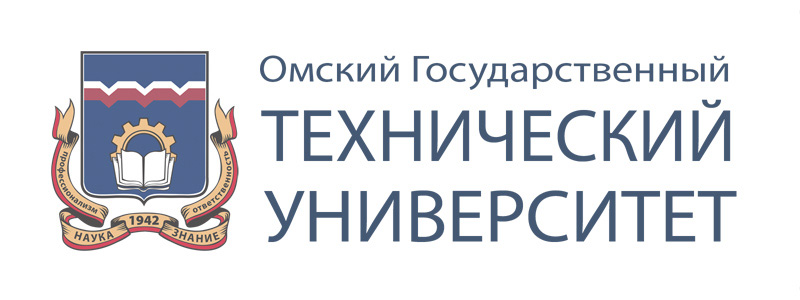 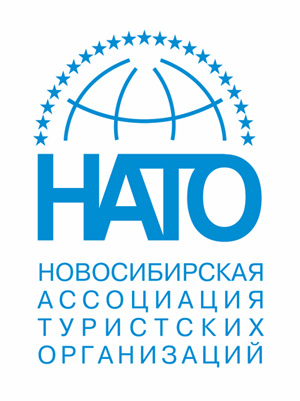 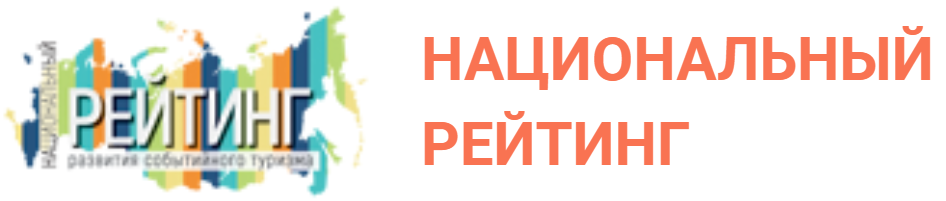 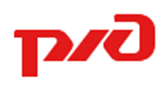 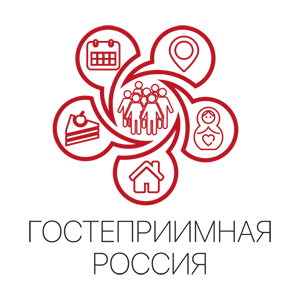 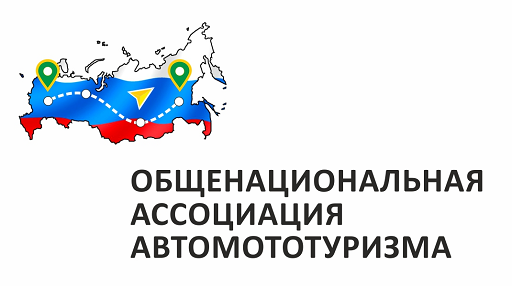 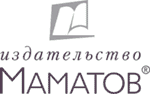 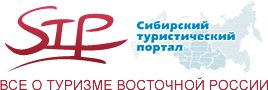 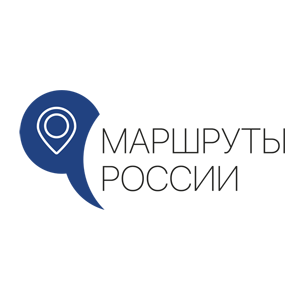 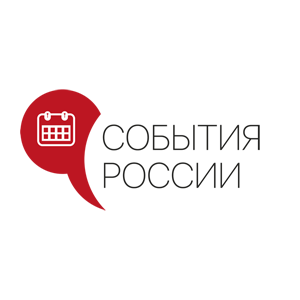 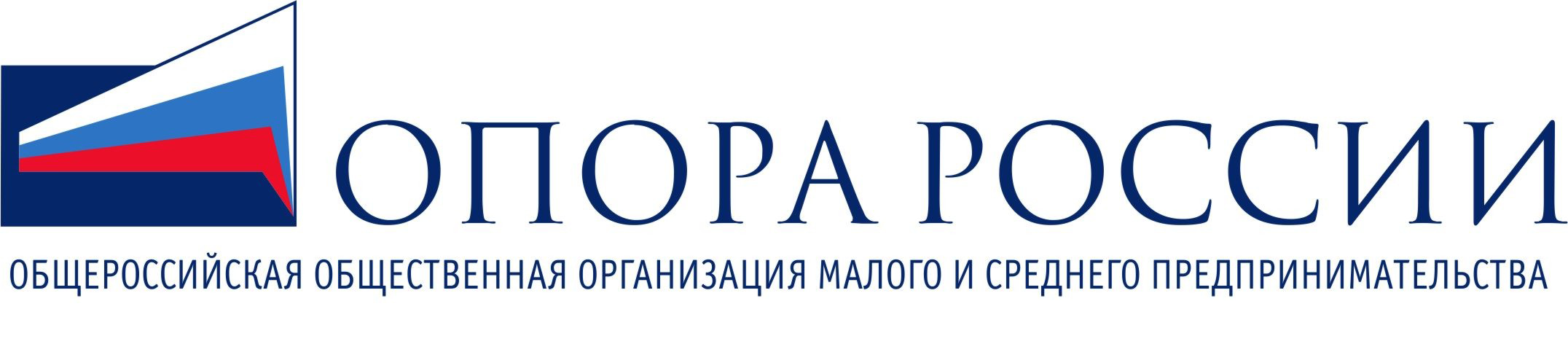 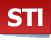 5
ВЛИЯНИЕ ТУРПОТОКА НА ПОКАЗАТЕЛИ СОЦИАЛЬНО-ЭКОНОМИЧЕСКОГО РАЗВИТИЯ СУБЪЕКТОВ РФ
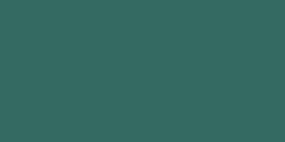 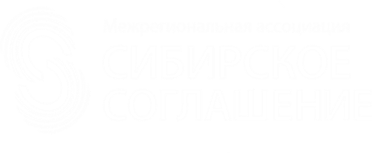 Валовая добавленная стоимость
Занятость
Туристский поток
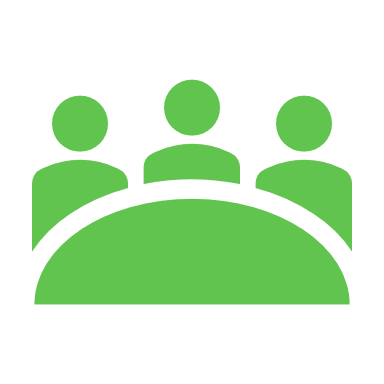 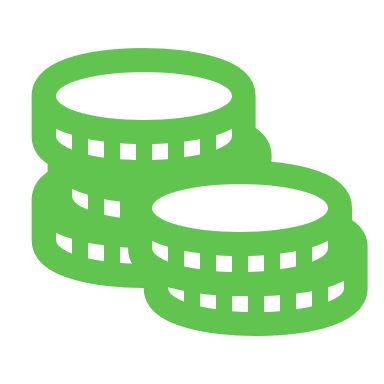 Создание 1 рабочего места в сфере туризма и 
до 5  в смежных отраслях***
Туристский поток  
46 человек*
2 306 тыс. руб./год на 46 туристов**
50,1 тыс. руб./год на 1 туриста**
* расчеты на основании данных Ростуризма (https://www.russiatourism.ru/contents/statistika/statisticheskie-dannye-po-rf-2018/)
**расчеты на основании данных Стратегии развития туризма РФ на период до 2035 года
*** на основании данных Концепции ФЦП 2019-2025 гг.
6
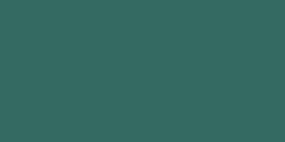 ЦЕЛЬ ПРОГРАММЫ
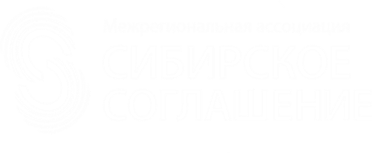 Разработка и реализация комплекса мер по увеличению туристского потока к 2024 году в субъектах РФ – членах МАСС до 10 млн человек, что обеспечит выполнение целевого показателя по числу занятых в сфере малого и среднего предпринимательства в соответствии с Указом Президента РФ № 204 на 25%, и достижение роста объема валовой добавленной стоимости в сфере туризма в 1,9 раза, что соответствует показателям Стратегии 2035, за счет:
формирования и развития приоритетных туристских территорий в регионах МАСС;
улучшения качества туристских услуг и повышения их доступности для внутренних и въездных туристов;
разработки и реализации комплекса мероприятий по развитию и продвижению туристских продуктов;
формирования специальных мер государственной поддержки развития детского, культурно-познавательного, горнолыжного, круизного, экологического, делового видов туризма
25%
занятость в
МСП
10
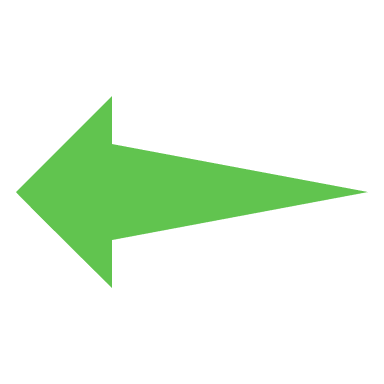 млн чел.
турпоток
Разработка: до 01.12.2020 г.
Реализация: 2020 по 2025 гг.
7
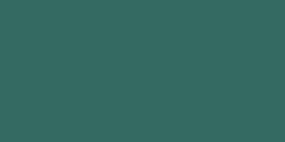 ЭТАПЫ ПРОГРАММЫ (2019 – 2025 гг.)
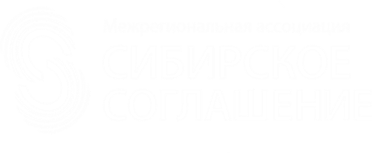 01.02.2019  31.12.2020
01.01.2021  31.12.2024
2025 +
8
1 ЭТАП ПРОГРАММЫ (01.02.2019 – 31.12.2020)ЗАДАЧИ И ОЖИДАЕМЫЕ РЕЗУЛЬТАТЫ
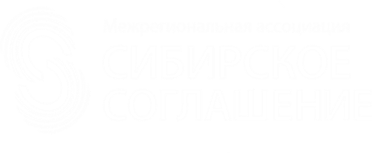 * ПТТ  - приоритетные туристские территории
9
1 ЭТАП ПРОГРАММЫ (02.12.2019 – 01.06.2020)ЗАДАЧИ И ОЖИДАЕМЫЕ РЕЗУЛЬТАТЫ
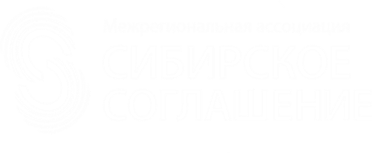 10
1 ЭТАП ПРОГРАММЫ (02.12.2019 – 01.09.2020)ЗАДАЧИ И ОЖИДАЕМЫЕ РЕЗУЛЬТАТЫ
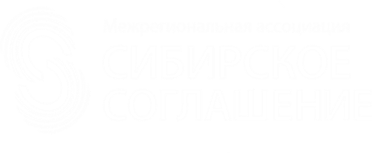 11
РЕГИОНАЛЬНЫЕ ТУРИСТИЧЕСКИЕ МАРШРУТЫ И ПРОЕКТЫ РЕСПУБЛИКИ АЛТАЙ*
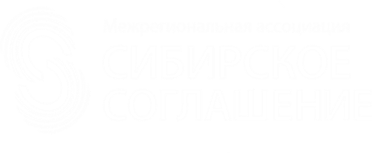 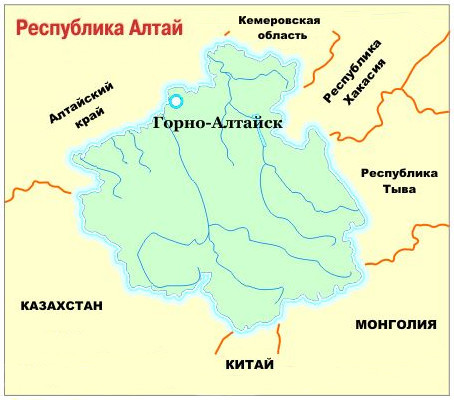 Региональные маршруты:
«Символы Алтая»
«Цветение маральника на Алтае»
«Алтай весенний»
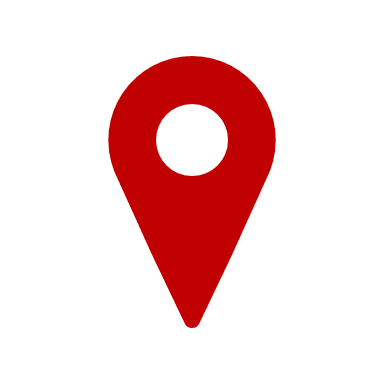 Проекты:
«Манжерок»
«Телецкий»
«Каракольские озера»
* на основании предложения региона
12
РЕГИОНАЛЬНЫЕ ТУРИСТИЧЕСКИЕ МАРШРУТЫ И ПРОЕКТЫ РЕСПУБЛИКИ БУРЯТИЯ
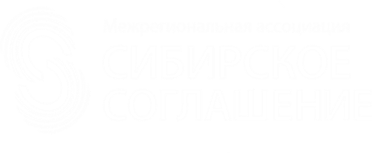 Региональные маршруты:
«Легенды Байкала»
«Легенды Бурятии»
«Этнокольцо Бурятии»
«Буддийские храмы Бурятии»
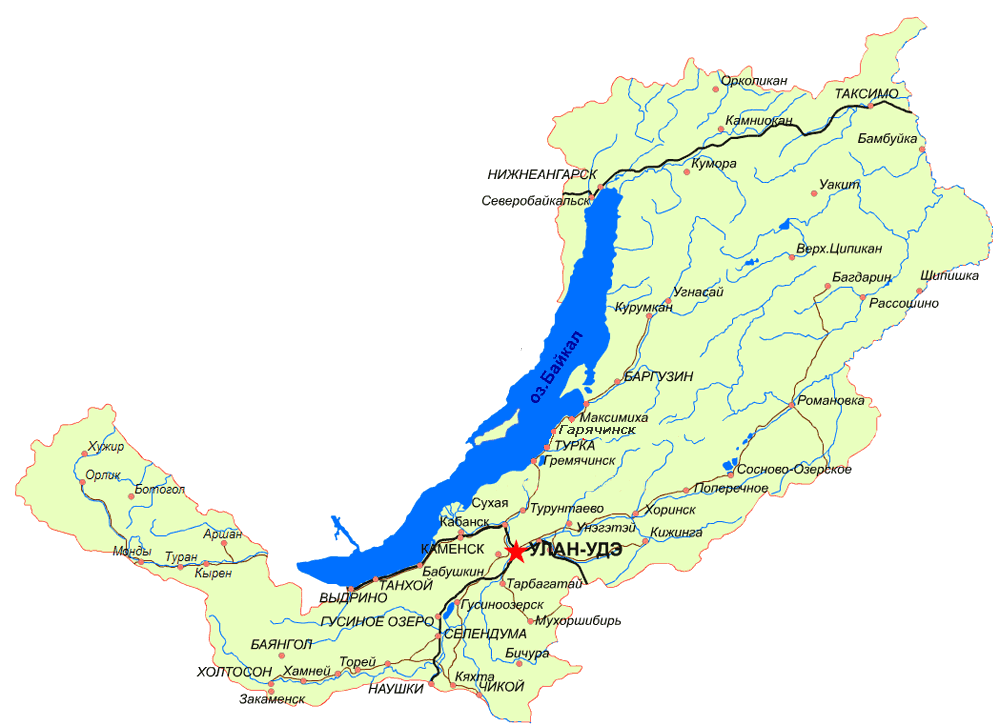 Проекты:
ОЭЗ «Байкальская гавань»
«Улан-Удэ и Чайный путь»
«Восточный Байкал»
«Северный Байкал»
«Байкальская гавань»
«Восточные Саяны»
«Большая байкальская тропа»
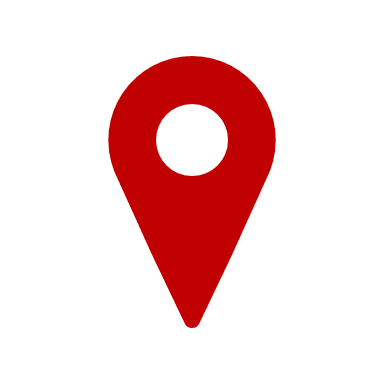 13
РЕГИОНАЛЬНЫЕ ТУРИСТИЧЕСКИЕ МАРШРУТЫ И ПРОЕКТЫ РЕСПУБЛИКИ ТЫВА
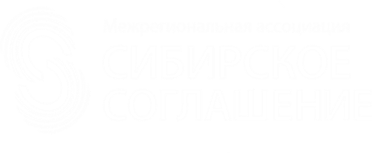 Региональные маршруты:
«Рыболовный тур на реке Хам-Сыра»
«Сказочный Алдын Булаг»
«Небесные озера»
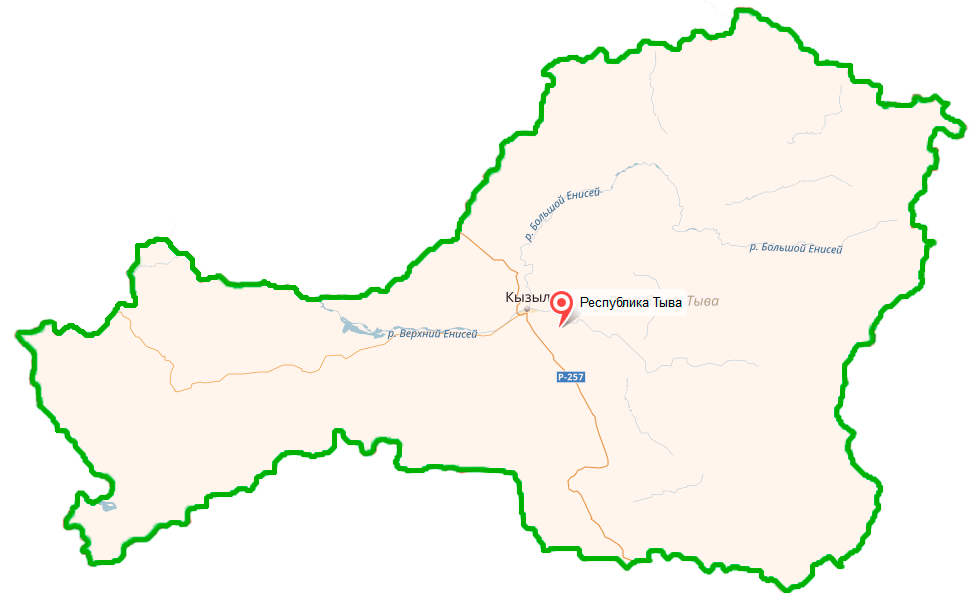 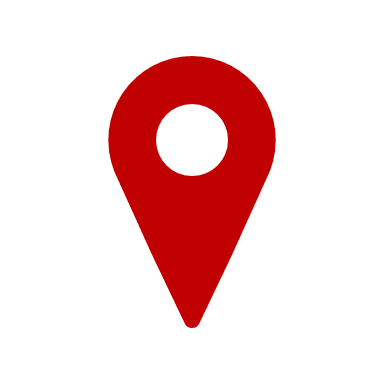 Проекты:
«Енисейская Сибирь»
14
РЕГИОНАЛЬНЫЕ ТУРИСТИЧЕСКИЕ МАРШРУТЫ И ПРОЕКТЫ РЕСПУБЛИКИ ХАКАСИЯ
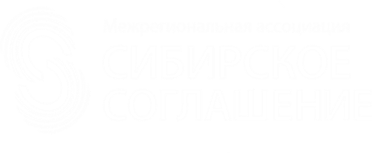 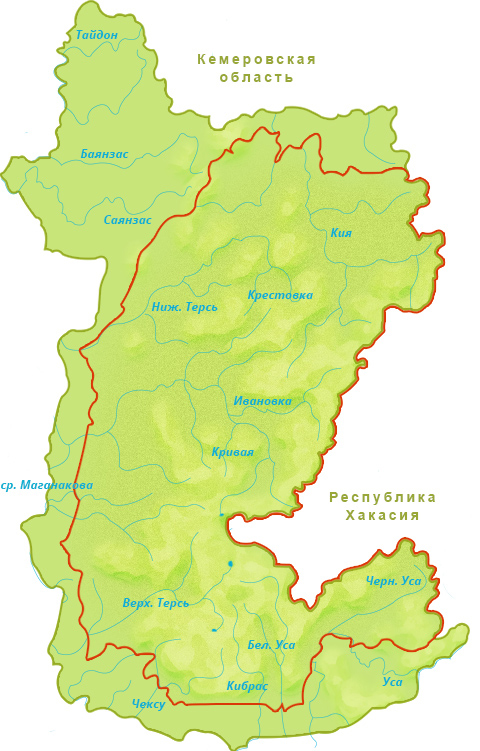 Региональные маршруты:
«Салбыкский курган»
«Каменная корона»
«Экологический тур по национальному парку Шушенский Бор»
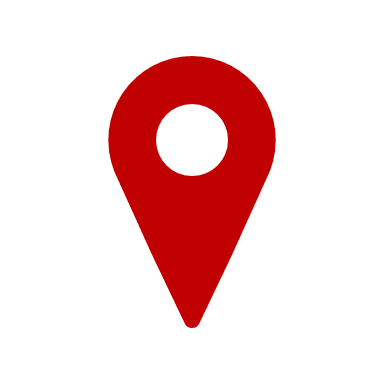 Проекты:
«Енисейская Сибирь»
15
РЕГИОНАЛЬНЫЕ ТУРИСТИЧЕСКИЕ МАРШРУТЫ И ПРОЕКТЫ АЛТАЙСКОГО КРАЯ
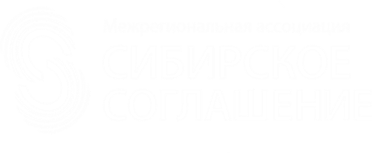 Региональные маршруты:
«Большое Золотое кольцо Алтая»
«Малое Золотое кольцо Алтая»
«Казачья подкова Алтая»
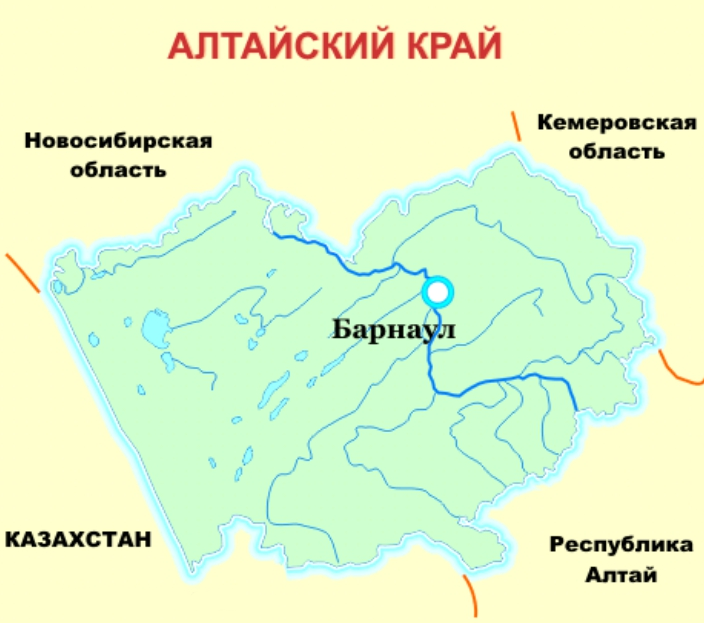 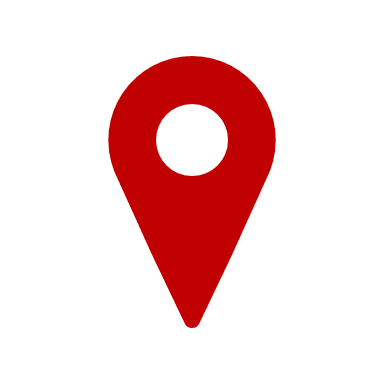 Проекты:
«Бирюзовая Катунь»
«Сибирская монета»
«Белокуриха» / «Белокуриха-2»
«Барнаул – горнозаводской город»
«Золотые ворота»
«Тягун»
16
РЕГИОНАЛЬНЫЕ ТУРИСТИЧЕСКИЕ МАРШРУТЫ И ПРОЕКТЫ ЗАБАЙКАЛЬСКОГО КРАЯ
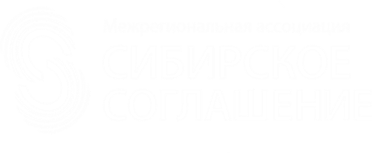 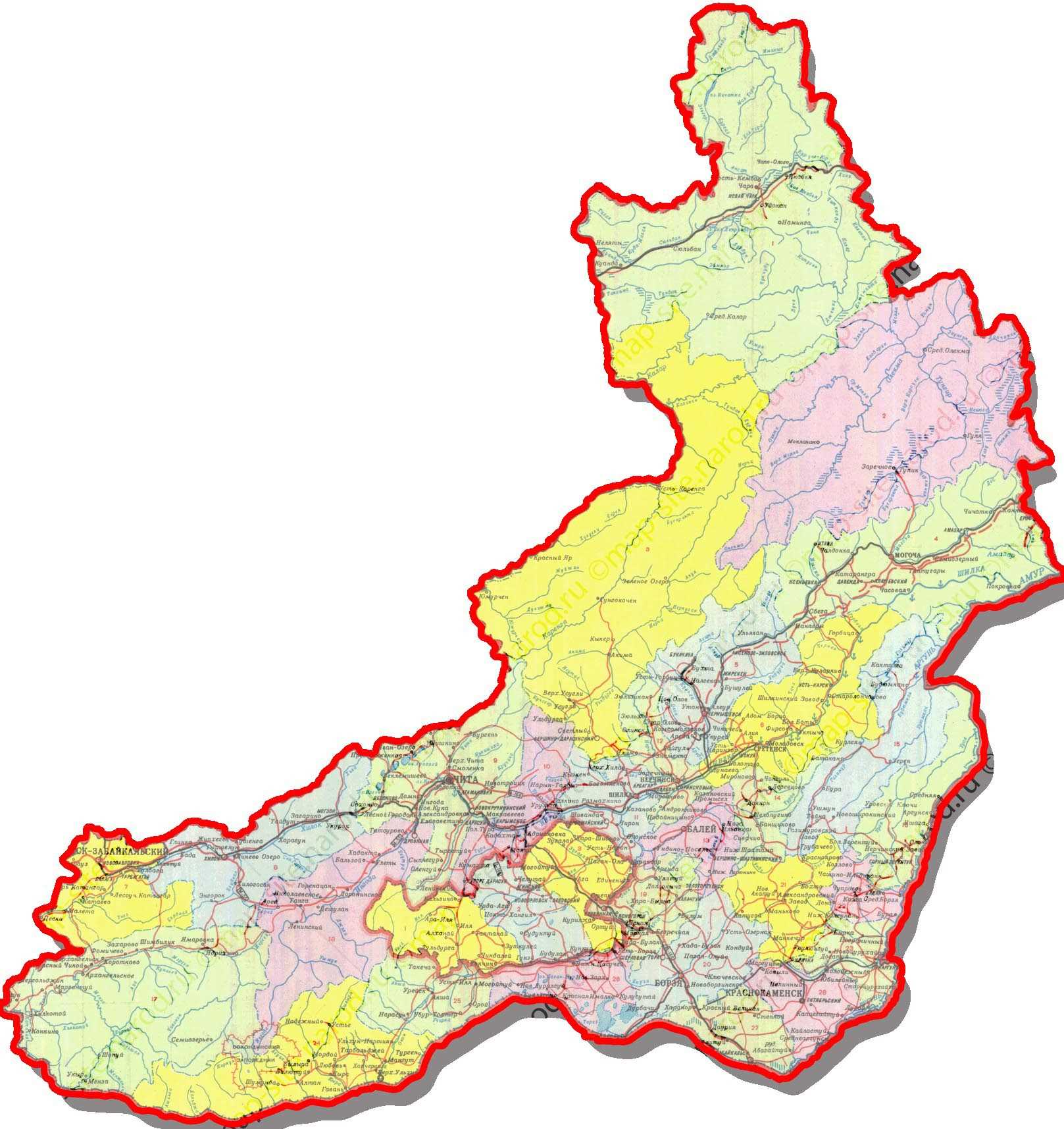 Региональные маршруты:
«Агинский Дацан»
«Озеро Иргень»
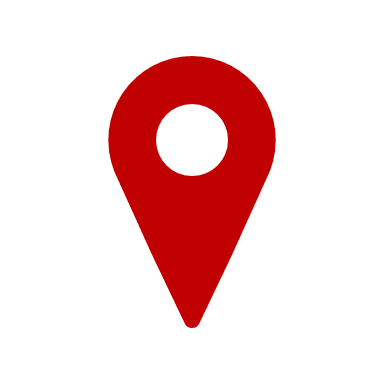 Проекты:
«Ивано-Арахлейский»
«Нерчинск исторический»
«Курорт Дарасун»
17
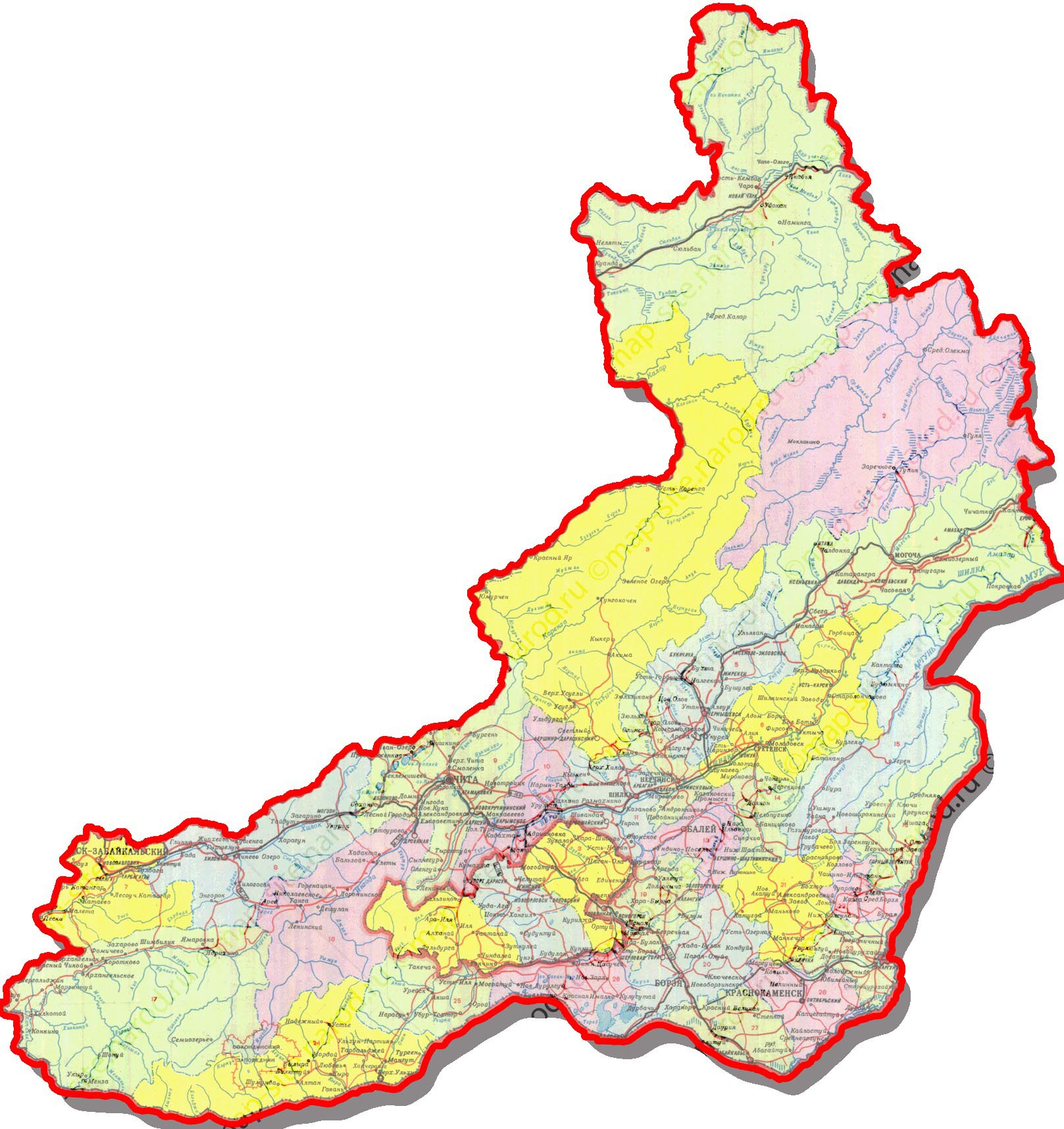 РЕГИОНАЛЬНЫЕ ТУРИСТИЧЕСКИЕ МАРШРУТЫ И ПРОЕКТЫ КРАСНОЯРСКОГО КРАЯ*
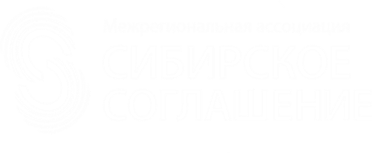 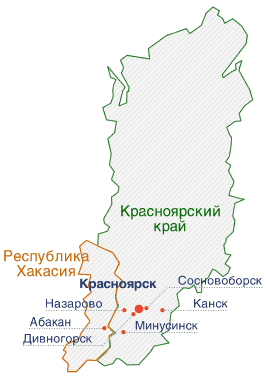 Региональные маршруты:
«К берегам Енисея»
«Красноярский край – ворота на Северный полюс»
Проекты:
«Арктический»
«Сибирское Дивногорье»
«Ергаки»
«Енисейск»
«Южное»
«Шушенское»
«Дети одной реки»
«Парк музей освоения Севера»
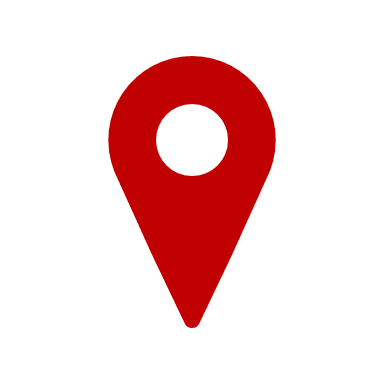 * на основании предложения региона
18
РЕГИОНАЛЬНЫЕ ТУРИСТИЧЕСКИЕ МАРШРУТЫ И ПРОЕКТЫ ИРКУТСКОЙ ОБЛАСТИ*
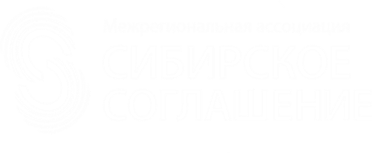 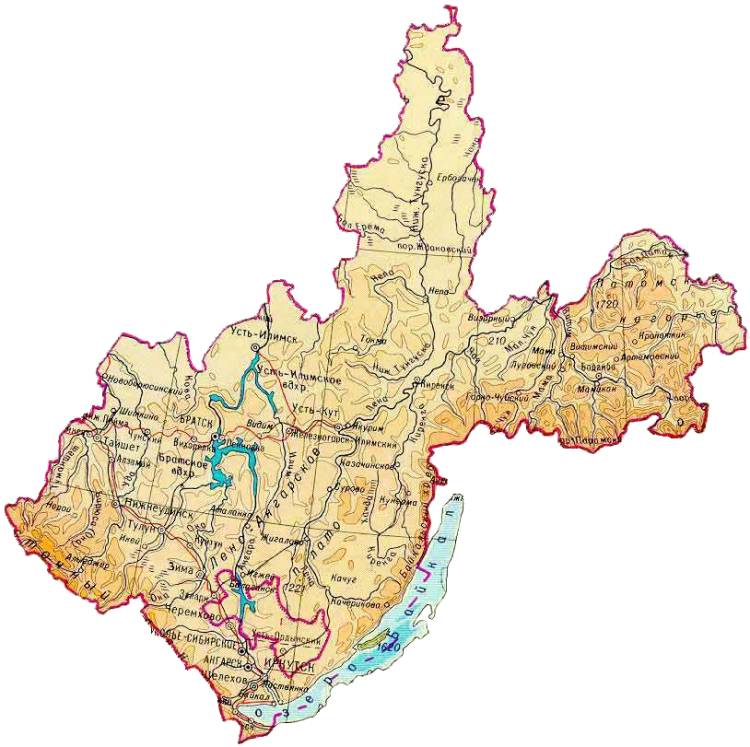 Региональные маршруты:
«Байкальская одиссея»
«Свирская зимушка»
«Звезда кочевника»
Проекты:
«Ворота Байкала»
«Большая Байкальская тропа»
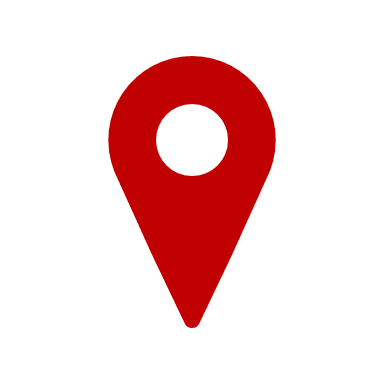 * на основании предложения региона
19
РЕГИОНАЛЬНЫЕ ТУРИСТИЧЕСКИЕ МАРШРУТЫ И ПРОЕКТЫ КЕМЕРОВСКОЙ ОБЛАСТИ – КУЗБАССА
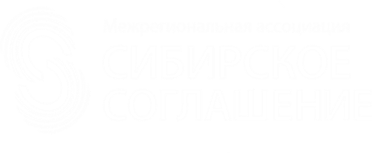 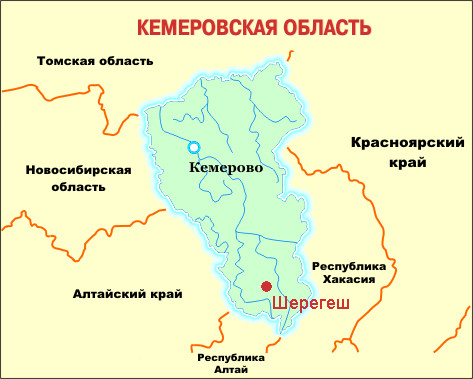 Региональные маршруты:
«Великое Саяно-Алтайское кольцо»
«Шория плюс Алтай»
«Алтын-Голь»
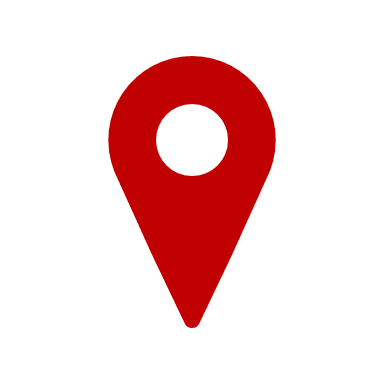 Проекты:
«Шерегеш»
«Поднебесные зубья»
«Северный Кузбасс»
20
РЕГИОНАЛЬНЫЕ ТУРИСТИЧЕСКИЕ МАРШРУТЫ И ПРОЕКТЫ НОВОСИБИРСКОЙ ОБЛАСТИ*
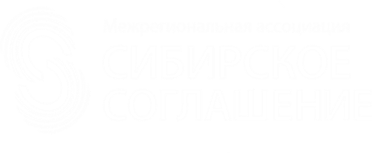 Региональные маршруты:
«В поисках сибирских богатств»
«Сибирская Швейцария»
«Ложок – дорога к Храму»
«Открой Новосибирск»
«Ордынское кольцо»
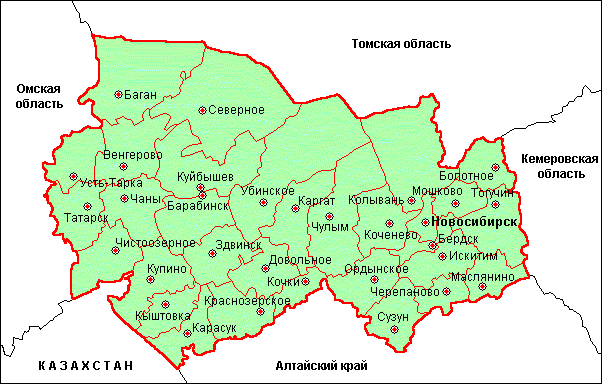 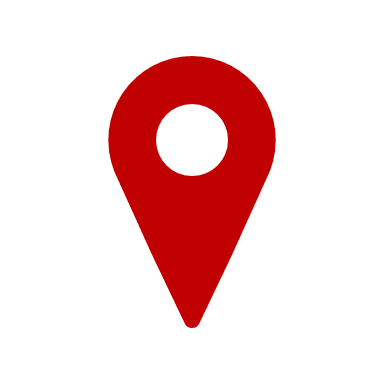 * на основании предложения региона
21
РЕГИОНАЛЬНЫЕ ТУРИСТИЧЕСКИЕ МАРШРУТЫ И ПРОЕКТЫ ТОМСКОЙ ОБЛАСТИ
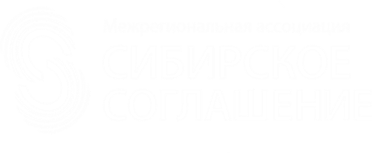 Региональные маршруты:
«Окно в Сибирь. Тур по золотому кольцу Томской области»
«Томск – сердце Сибири!»
«Сибирские Афины»
 «По старому сибирскому тракту»
 «Дорога в Изумрудный город»
 «Таежная история»
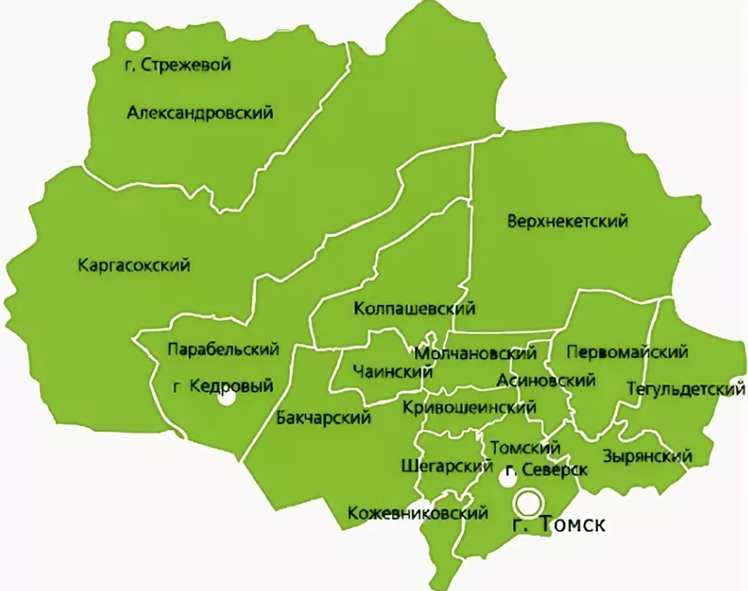 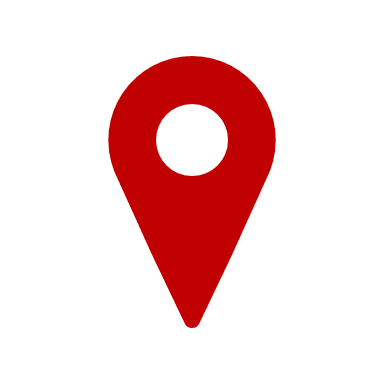 Федеральный туристский маршрут:

«Императорский маршрут. 
Томск под скипетром Романовых»
22
РЕГИОНАЛЬНЫЕ ТУРИСТИЧЕСКИЕ МАРШРУТЫ И ПРОЕКТЫ ОМСКОЙ ОБЛАСТИ*
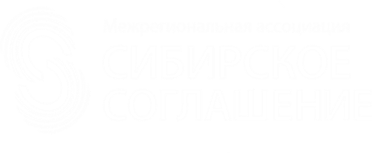 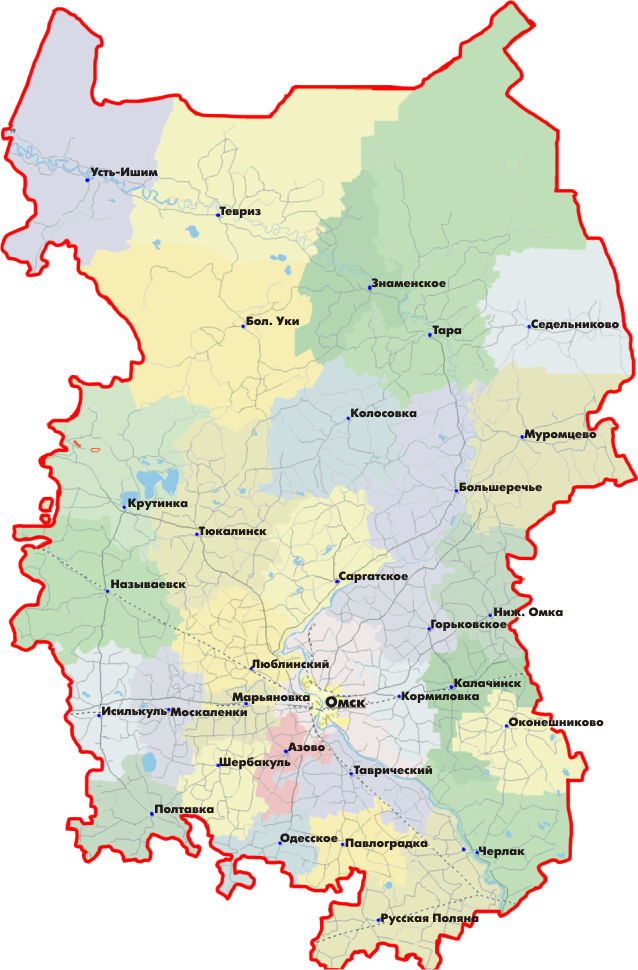 Региональные маршруты:
«Сибирские владения деда Мороза»
«Настоящая зима»
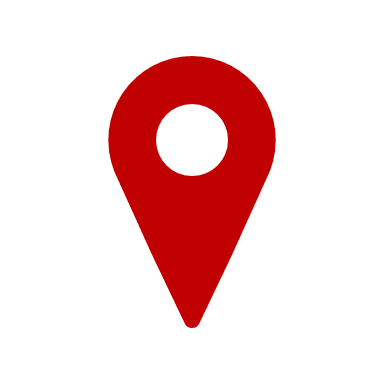 Федеральный туристский маршрут:

«Императорский маршрут. Имперский Омск»
* на основании предложения региона
23
МЕЖРЕГИОНАЛЬНЫЕ ТУРИСТСКИЕ МАРШРУТЫДЛЯ ВКЛЮЧЕНИЯ В ПРОГРАММУ*
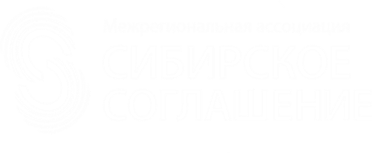 * на основании предложений регионов
** предложение
ИК МАСС
«Великое Саяно-Алтайское кольцо» 
      (Республики Алтай, Хакасия, Тыва, Алтайский и     Красноярский край, Кемеровская область - Кузбасс)
      «Сибирский тракт» 
   (Республика Бурятия, Красноярский край, Новосибирская,  Омская, Томская области)
      «Здравствуй, Алтай!», «Алтайская Одиссея», «Алтай-   Лайт»
      (Республика Алтай, Алтайский край)
      «Деревянное зодчество Сибири»
      (Кемеровская область – Кузбасс, Томская область)
     «Енисейская Сибирь: из Красноярска - к центру Азии» 
     (Республики Тыва, Хакасия, Красноярский край)
      «Сибирский Транссиб» **
    (Республика Бурятия, Забайкальский, Красноярский край,  Иркутская, Кемеровская, Новосибирская, Омская области)
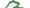 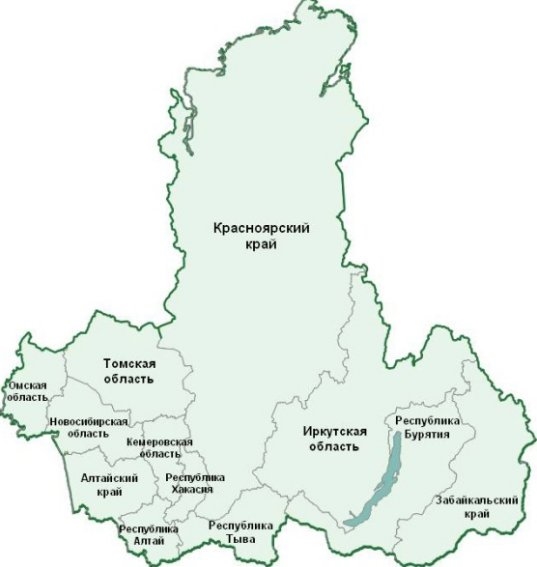 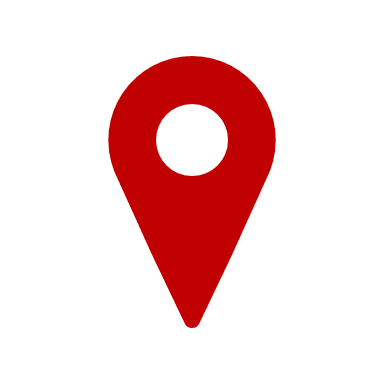 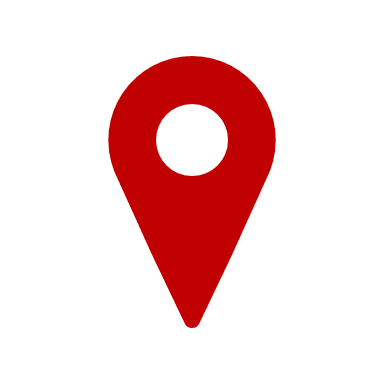 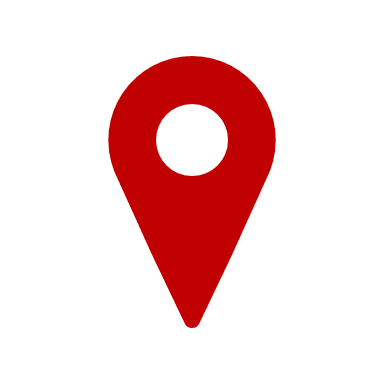 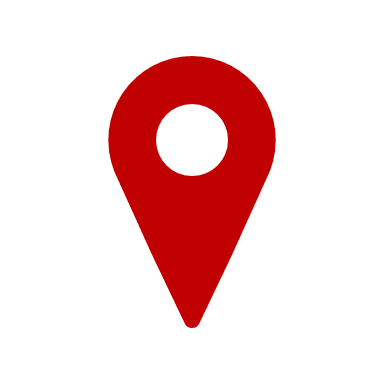 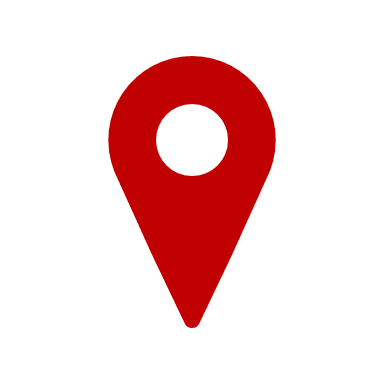 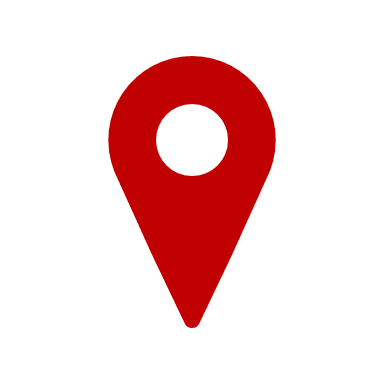 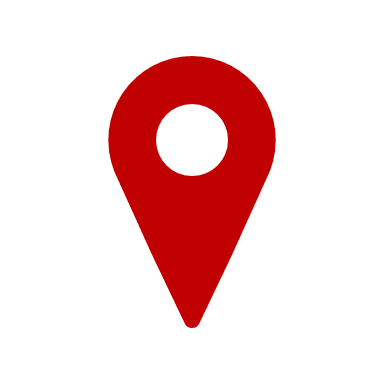 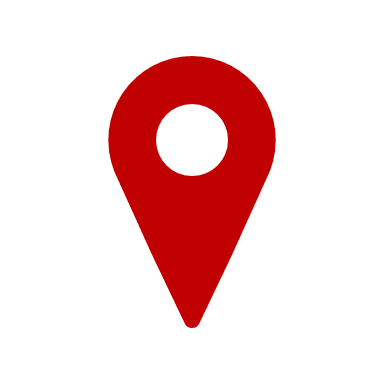 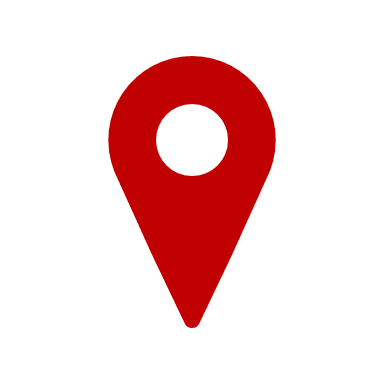 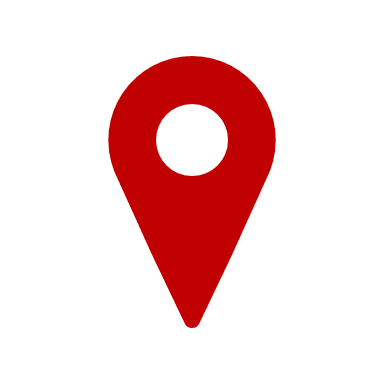 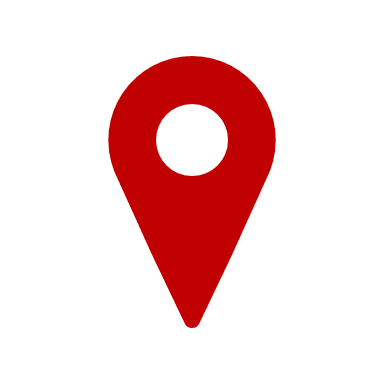 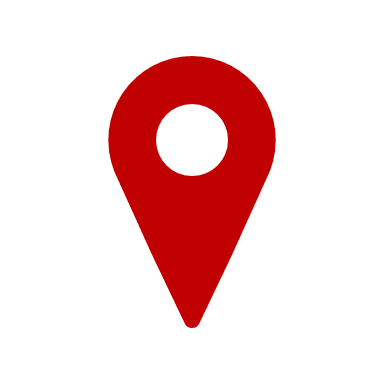 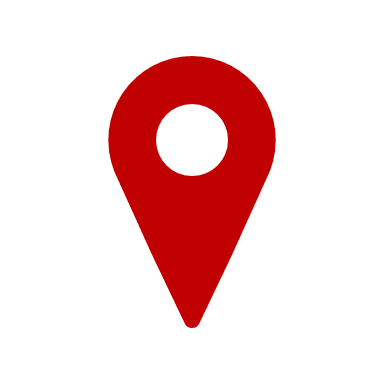 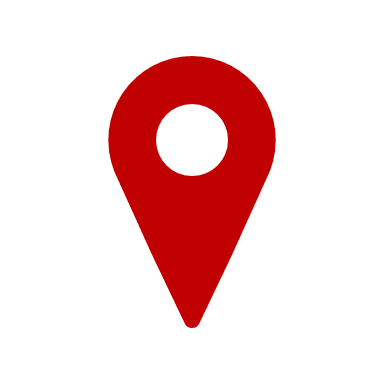 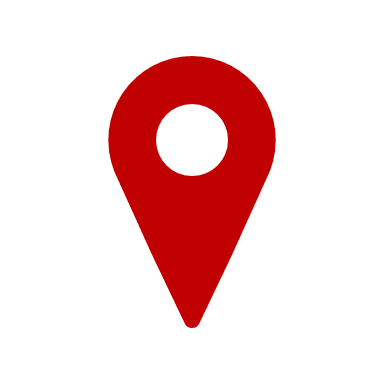 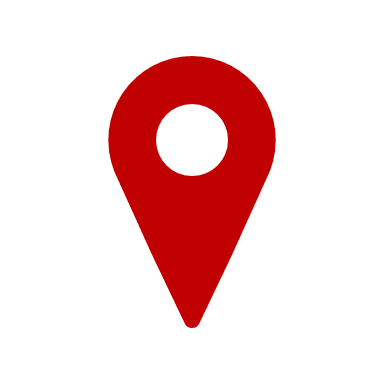 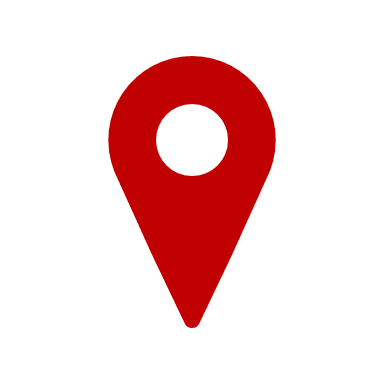 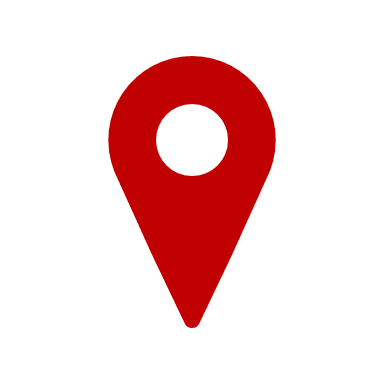 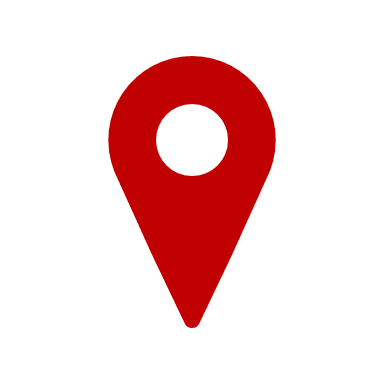 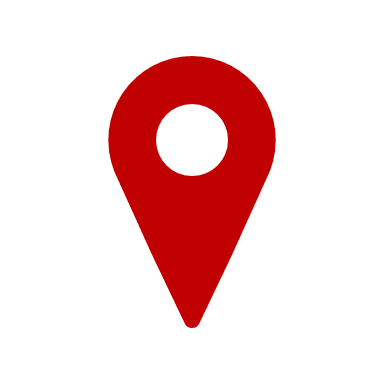 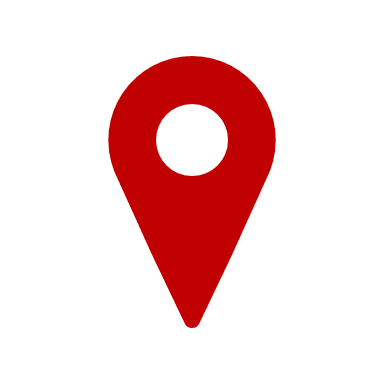 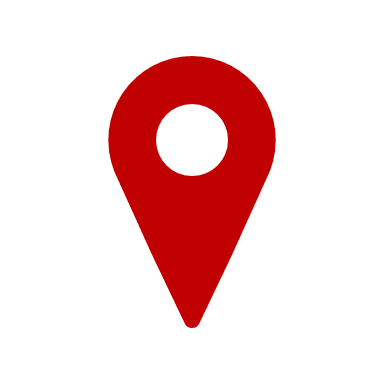 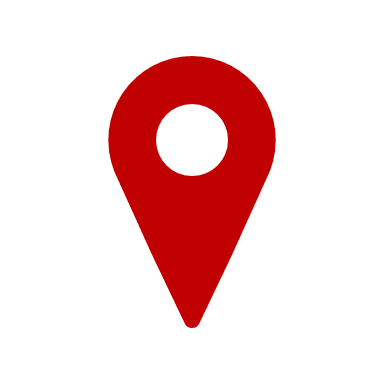 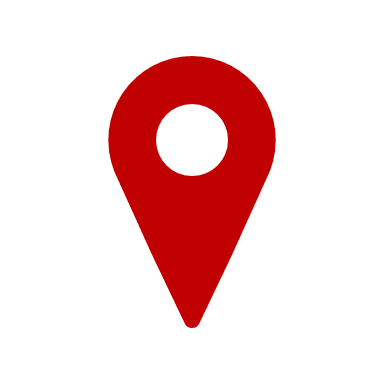 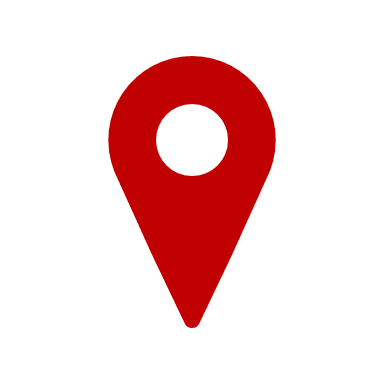 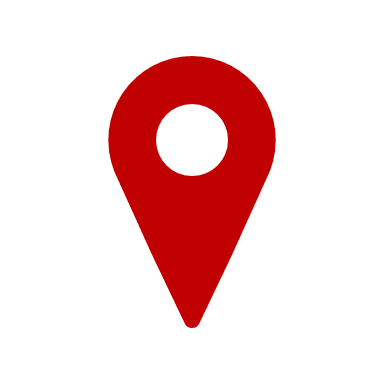 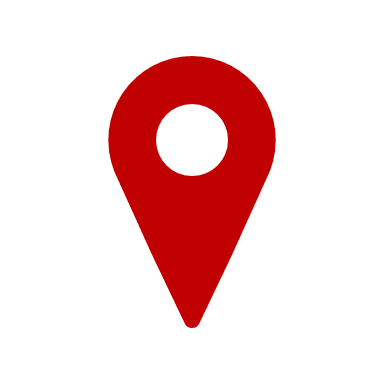 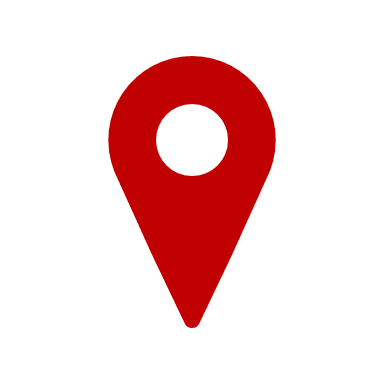 24
МЕЖРЕГИОНАЛЬНЫЕ ТУРИСТСКИЕ МАРШРУТЫДЛЯ ВКЛЮЧЕНИЯ В ПРОГРАММУ*
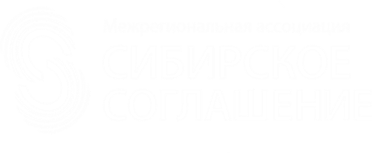 * на основании предложений регионов
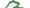 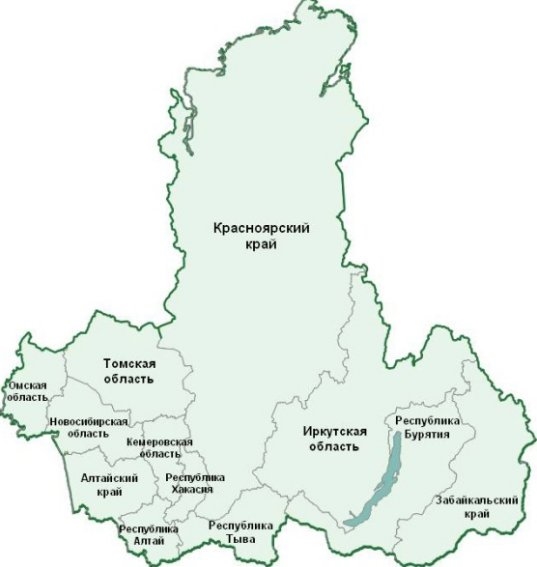 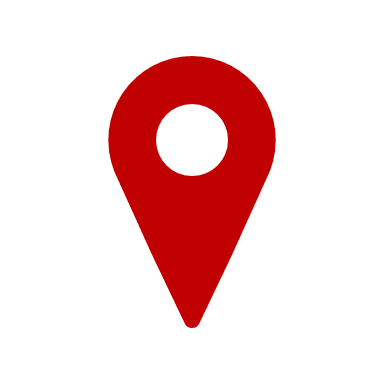 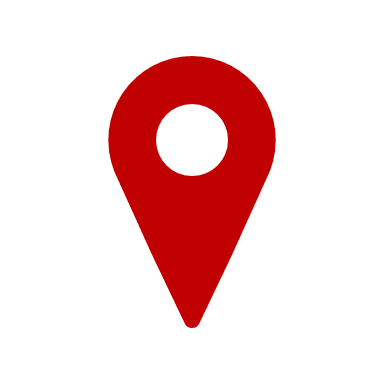 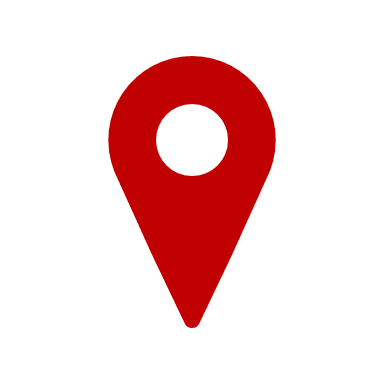 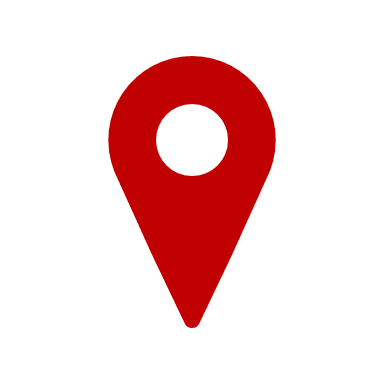 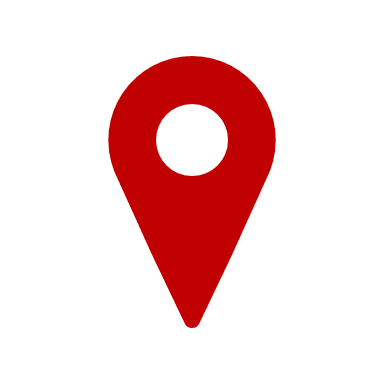 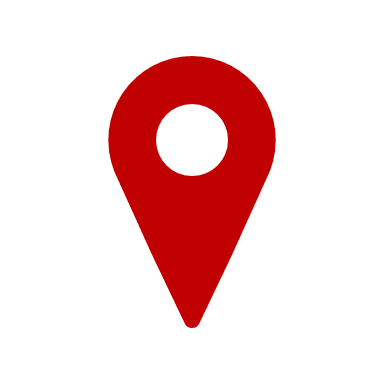 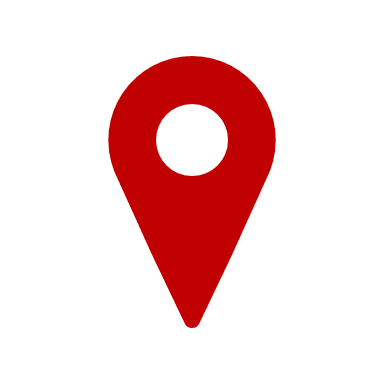 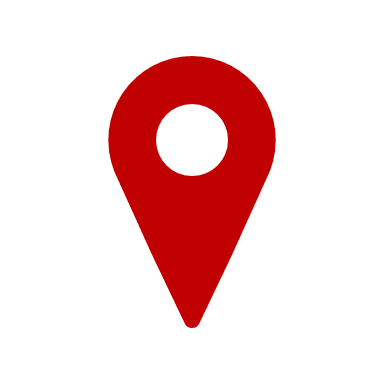 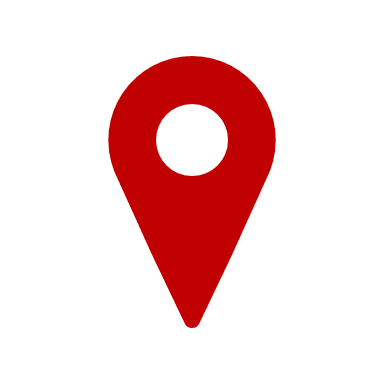 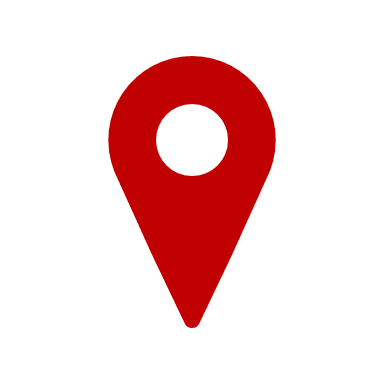 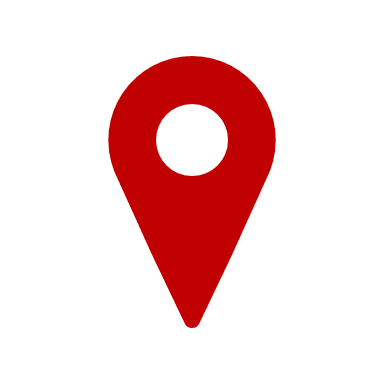 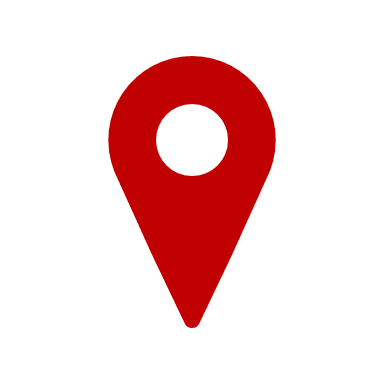 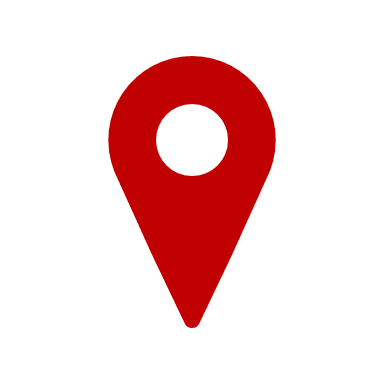 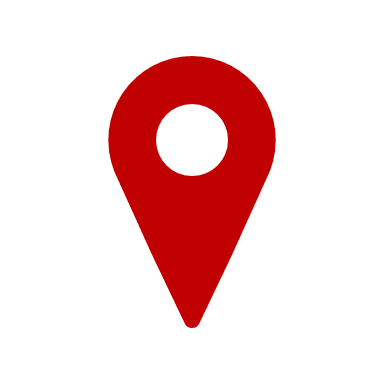 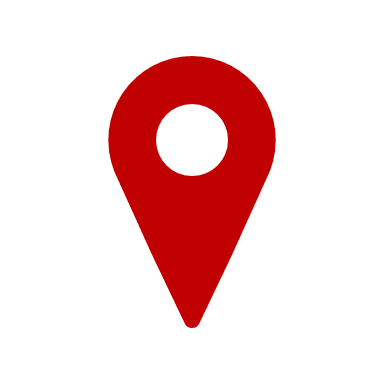 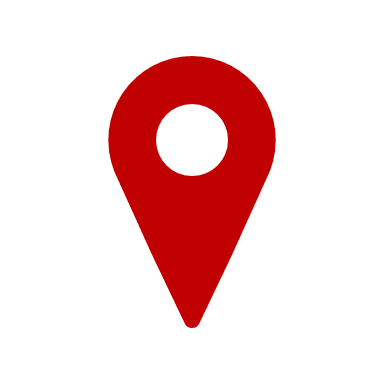 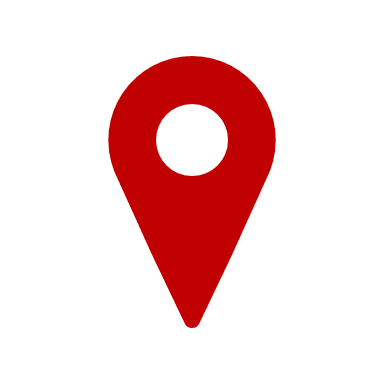 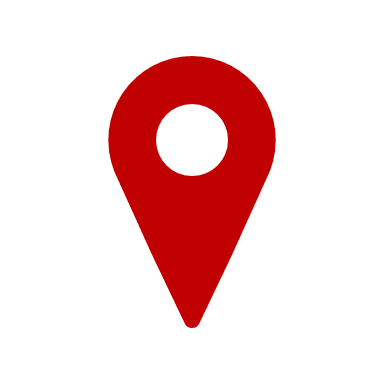 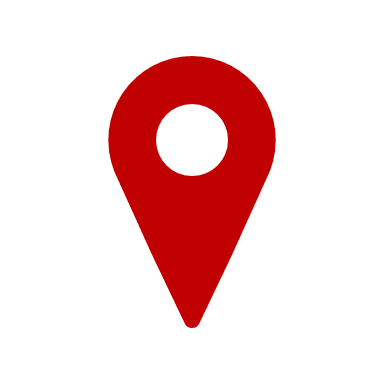 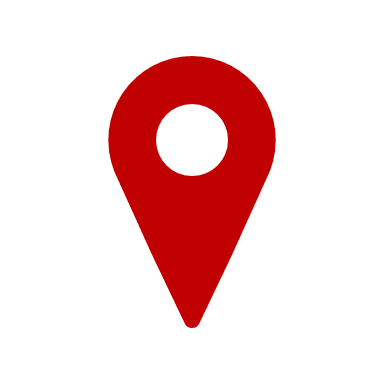 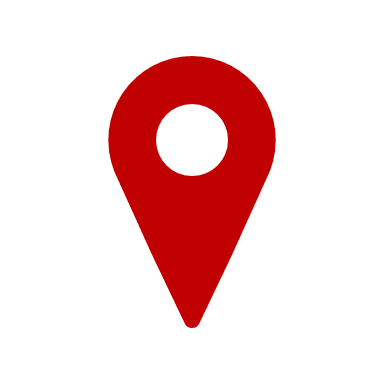 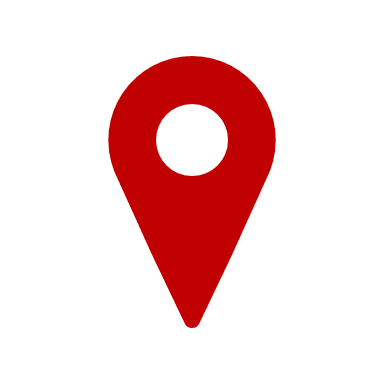 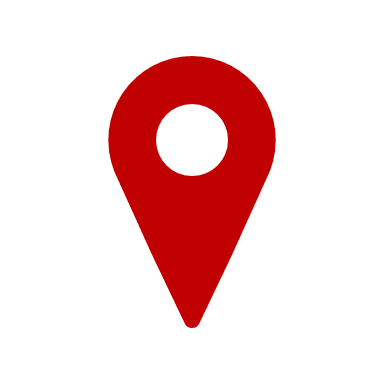 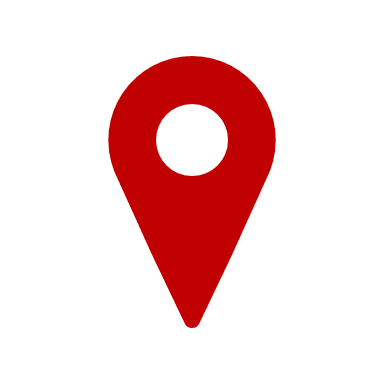 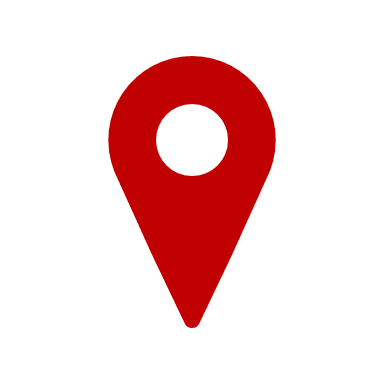 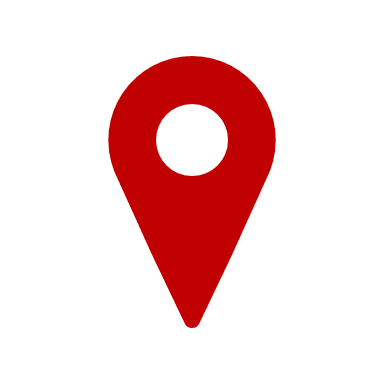 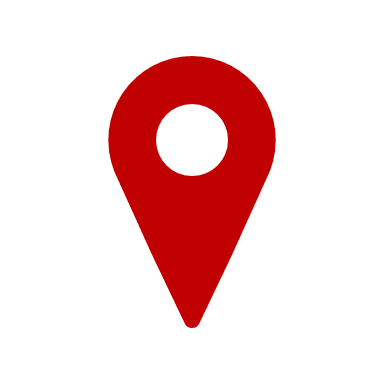 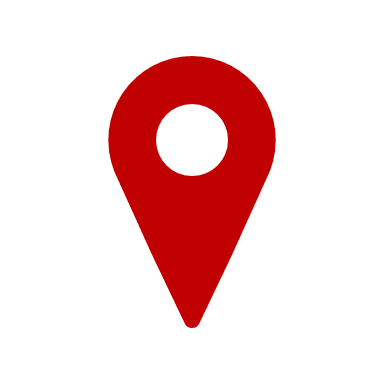 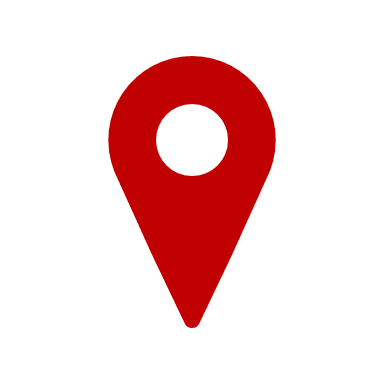 25
МЕЖРЕГИОНАЛЬНЫЕ ТУРИСТСКИЕ МАРШРУТЫДЛЯ ВКЛЮЧЕНИЯ В ПРОГРАММУ*
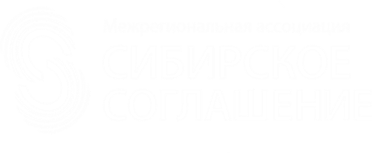 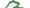 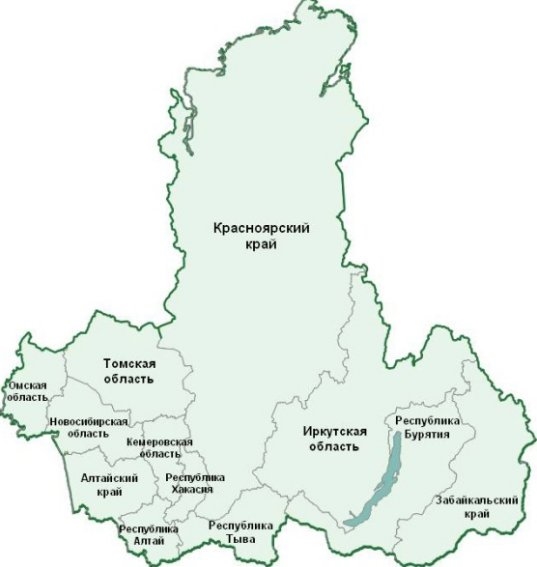 * на основании предложений регионов
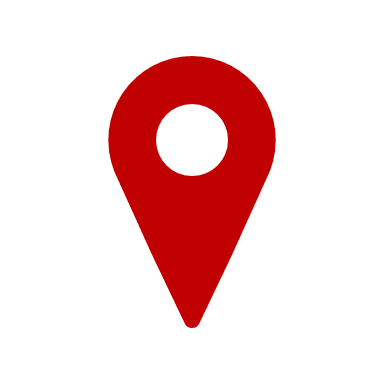 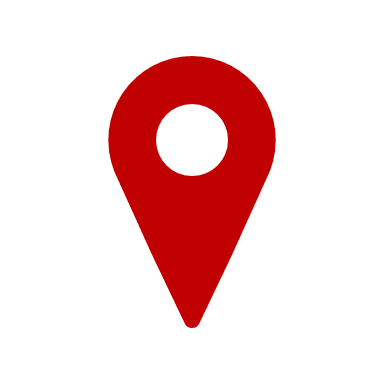 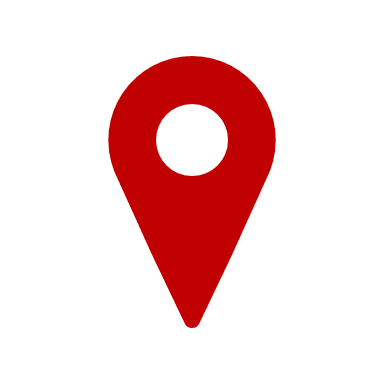 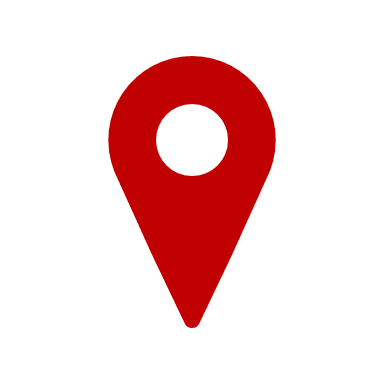 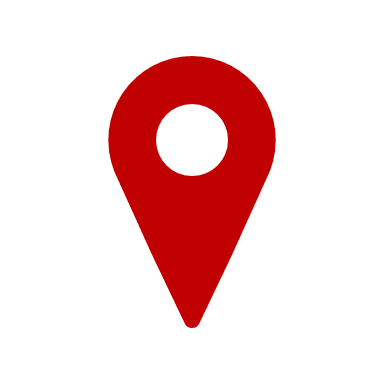 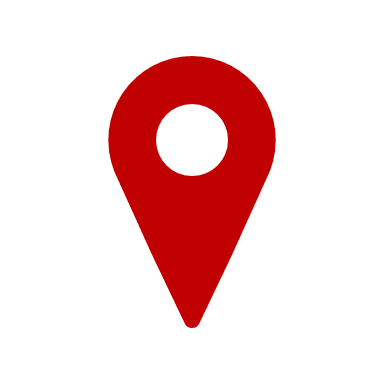 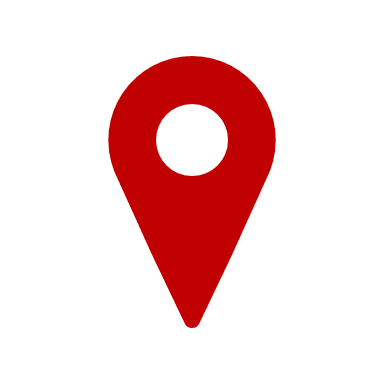 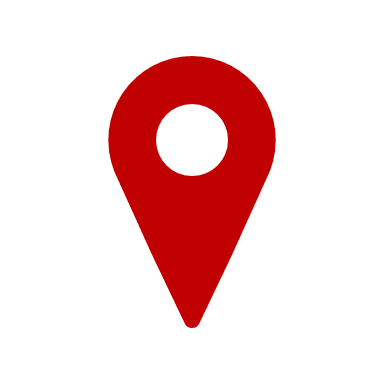 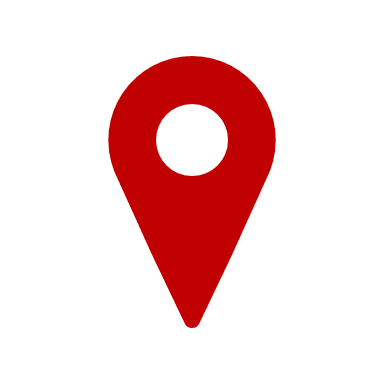 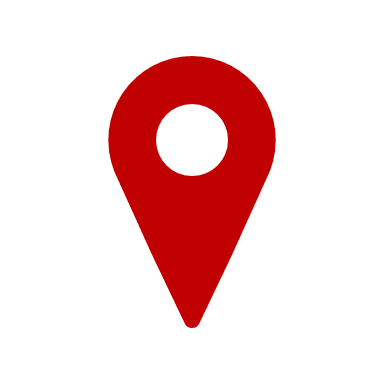 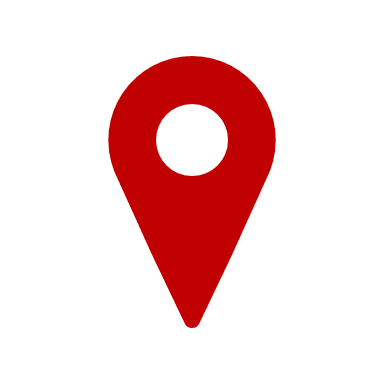 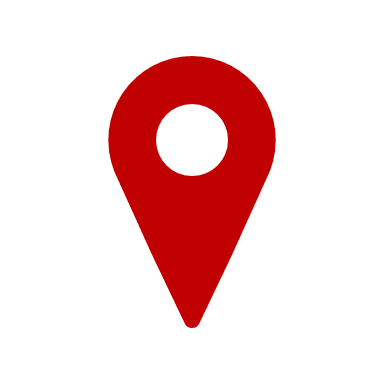 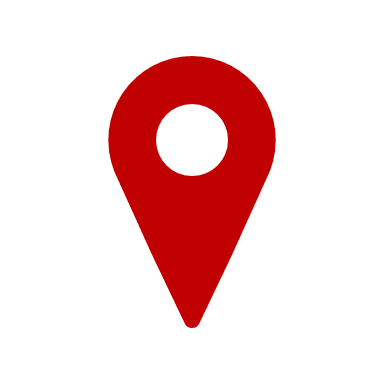 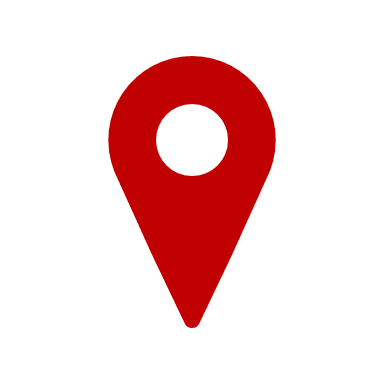 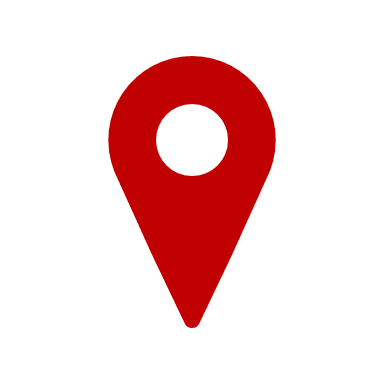 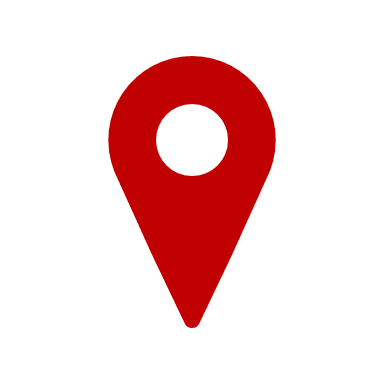 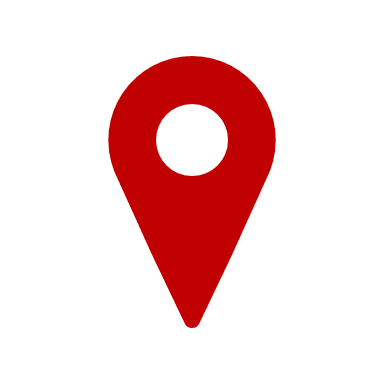 26
ПЕРСПЕКТИВНЫЕ ТУРИСТСКИЕ УКРУПНЕННЫЕ ИНВЕСТИЦИОННЫЕ ПРОЕКТЫ СИБИРИ
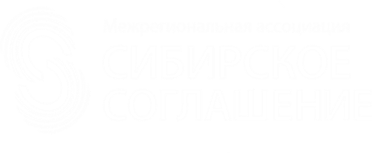 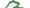 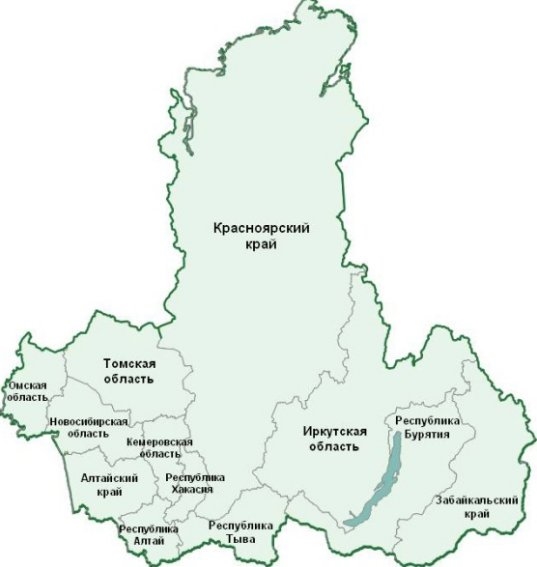 Республика Саха (Якутия)
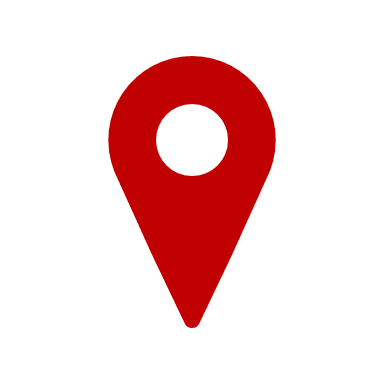 Ямало-Ненецкий АО, Архангельская и Мурманская области
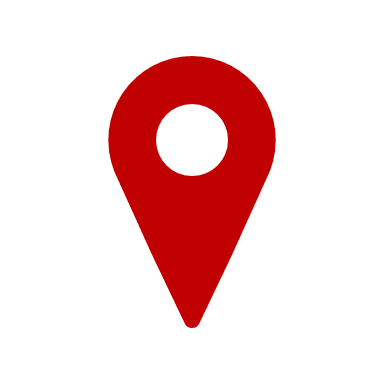 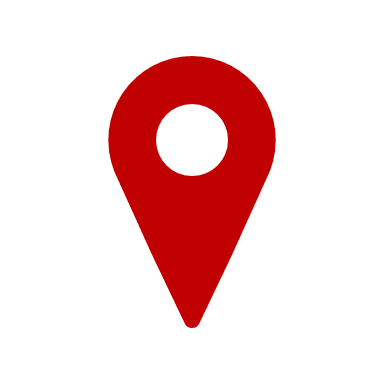 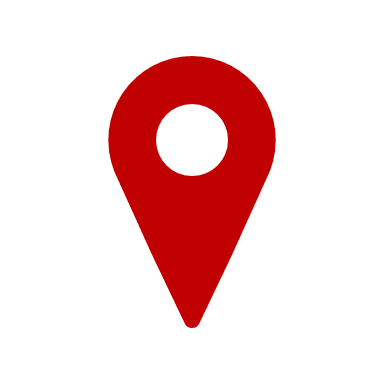 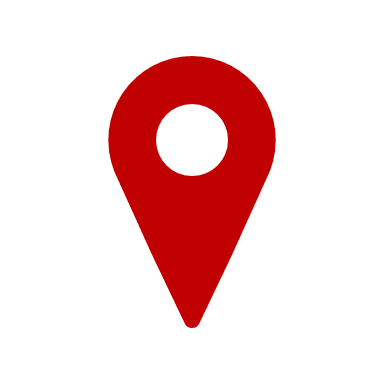 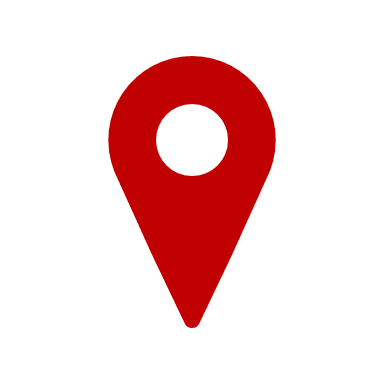 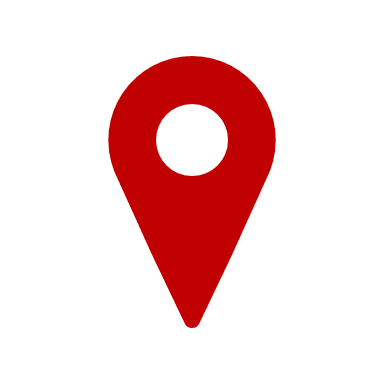 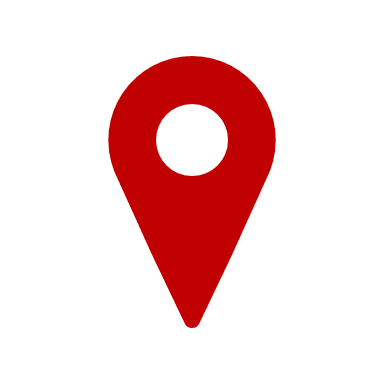 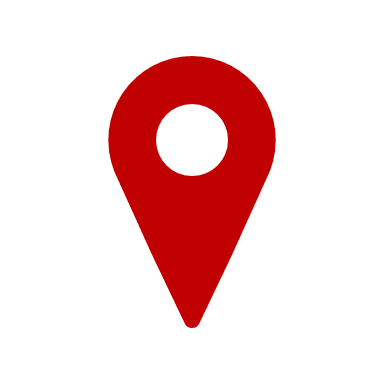 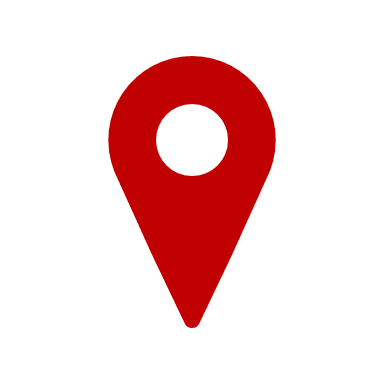 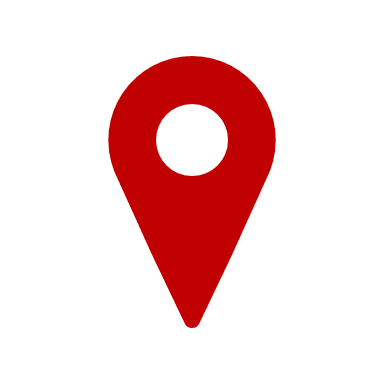 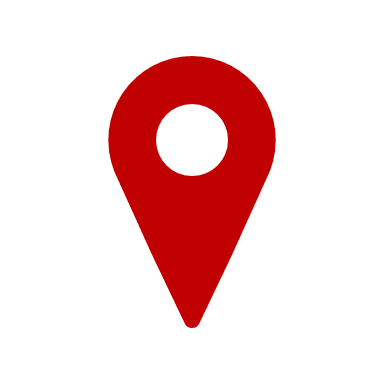 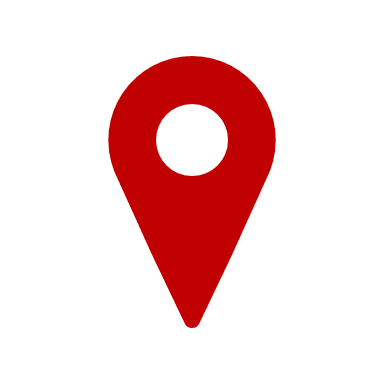 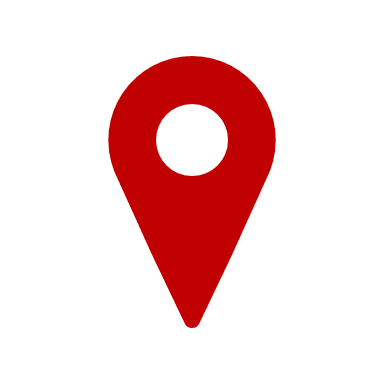 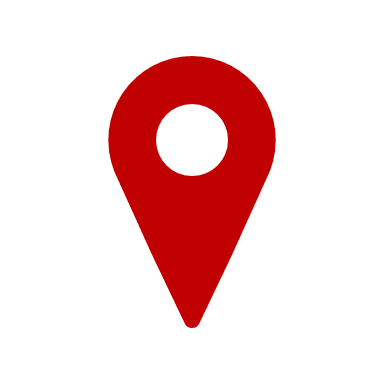 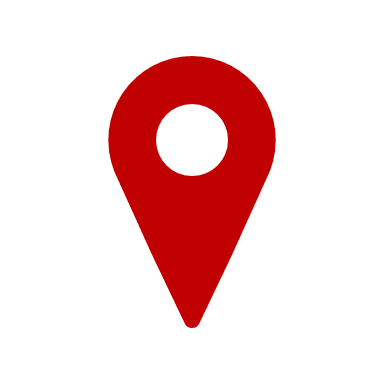 27
СМЕТА РАСХОДОВ НА 1 ЭТАП
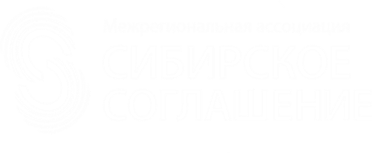 28
ПРЕДЛОЖЕНИЯ В ПРОЕКТ РЕШЕНИЯ
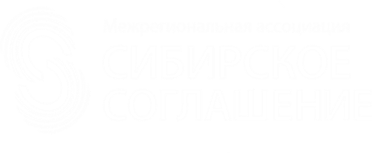 1. Утвердить концепцию межрегиональной программы «Развитие внутреннего и въездного туризма в Сибири (2019-2025 гг.)»

     2. Поручить Исполнительному комитету МАСС обеспечить разработку и реализацию межрегиональной программы

     3. Утвердить смету расходов на 2020 год на реализацию межрегиональной программы

     4. Рекомендовать высшим должностным лицам субъектов РФ, входящих в состав МАСС:
     4.1 назначить уполномоченных лиц для взаимодействия с Исполнительным комитетом МАСС по вопросам разработки и реализации межрегиональной программы;

     4.2 поручить исполнительным органам государственной власти направить в адрес Исполнительного комитета МАСС предложения по туристским проектам, маршрутам, кластерам, объектам туристского показа и посещения для включения в межрегиональную программу
29